SE3910Week 1, Class 3
Circuits
Wiring
SE-2811
Slide design: Dr. Mark L. Hornick
Content: Dr. Hornick
Errors: Dr. Yoder
1
[Speaker Notes: Full agenda:
Return Exam
Questions about lab due tomorrow in class?
Threads: Locking on null object
Threads: invokeLater
Threads: The squares example
Decorator Class Diagram
More on Java IO
Class diagrams
Design Principles 
in the patterns we’ve seen so far	
Compare with alternatives
Decorator vs. array approach suggested in class
Non-decorator array – decorator can be added on without modifying the original hierarchy
Decorator has “before-after” and possibly other combinatorial control that would be hard-coded in array
[Show “screenshot” of discussion from class? Or just re-type?]
Strategy vs. Decorator class diagrams side-by-side
Structural difference (inheritance optional in Strategy pattern?)
Decorator vs. “Strategy” array


Perhaps next:
	Coding Starbuzz coffee (?)
	Add real patterns
		ArrayList – null-checking
Java I/O: Students do coding examples

		http://stackoverflow.com/questions/9358821/should-i-extend-arraylist-to-add-attributes-that-isnt-null]
Warning…
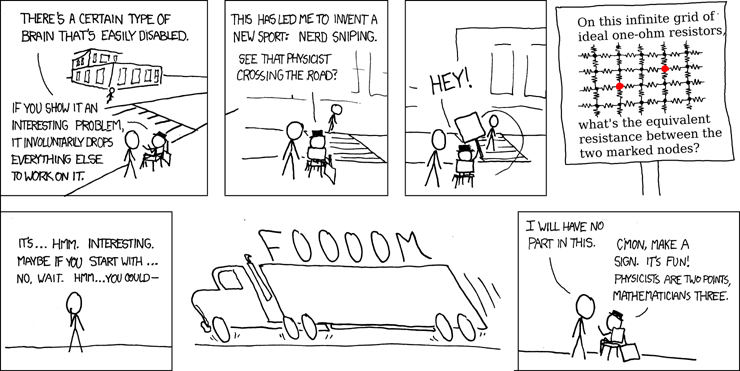 Originally from: http://www.thegooglestory.com/glat.html
http://xkcd.com/356/
SE-2811
Dr.Yoder
2
Cartoon
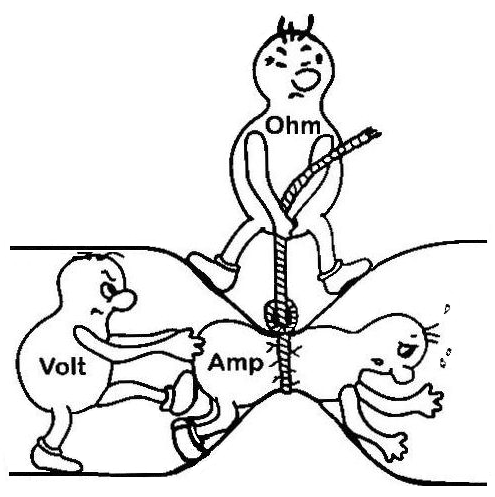 One source: http://www.sengpielaudio.com/calculator-ohmslaw.htm
SE-2811
Dr.Yoder
3
Review: Voltage & Current
What is the voltage across the resistor?
+
+
Resistor
Power Supply
5V
-
-
SE-2811
Dr.Yoder
4
Review: Resistance & Power
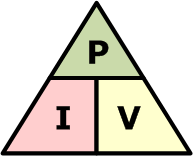 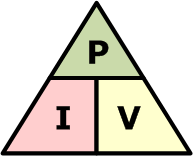 Exercise: According to this answer, 
20mA is (possibly) enough to fibrillate
your heart.  Supposing your internal
resistance is 100 Ω, what voltage is 
needed?
Image sources: http://www.electronics-tutorials.ws/resistor/res_7.html
http://paperclip.rcs.ac.uk/index.php/Basic_Electrical_Theory
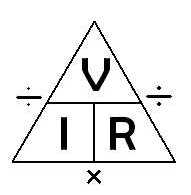 SE-2811
Dr.Yoder
5
[Speaker Notes: A]
Example 1: Open switch
Compute all currents & voltages
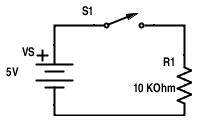 SE-2811
Dr. Yoder
6
Example 2: Closed switch
Compute all currents & voltages
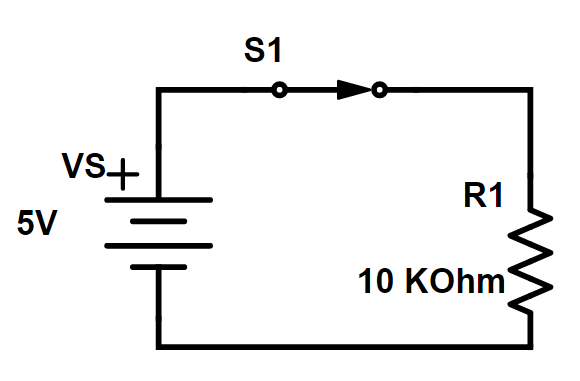 SE-2811
Dr. Yoder
7
Example 3: Charging a battery
If 30mA desired through VL (charging), what should R be?
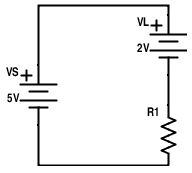 SE-2811
Dr.Yoder
8
Example 4: Powering an LED
If 30mA desired through L1 what should R be? (Voltage drop across L1 is 2 V, regardless of current)
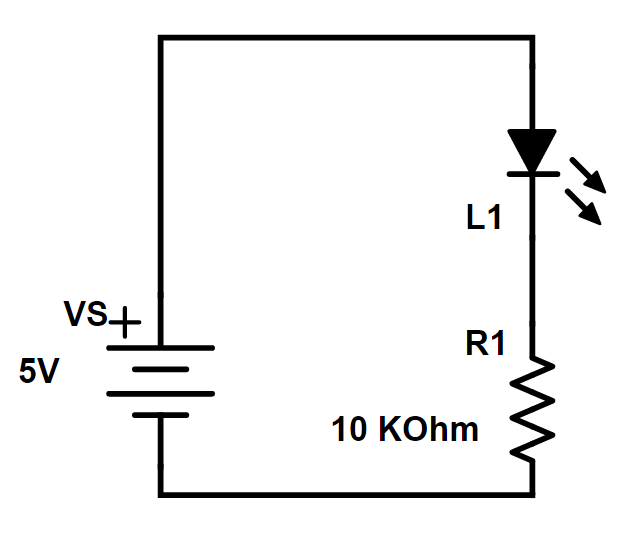 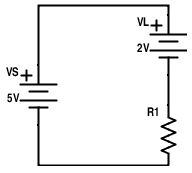 9